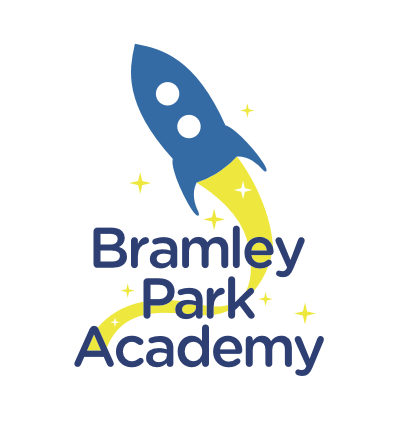 EYFSSummer 1Once upon a timeCurriculum Driver: Literacy
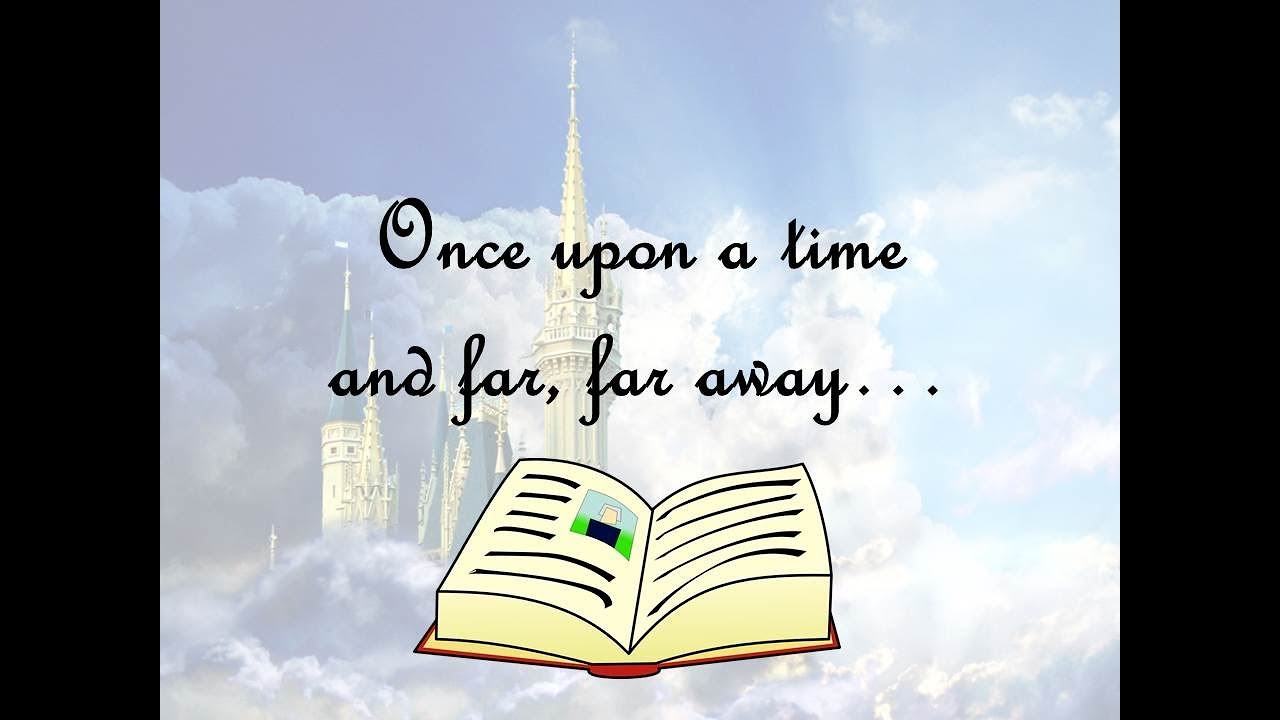 Create  Explore  Discover
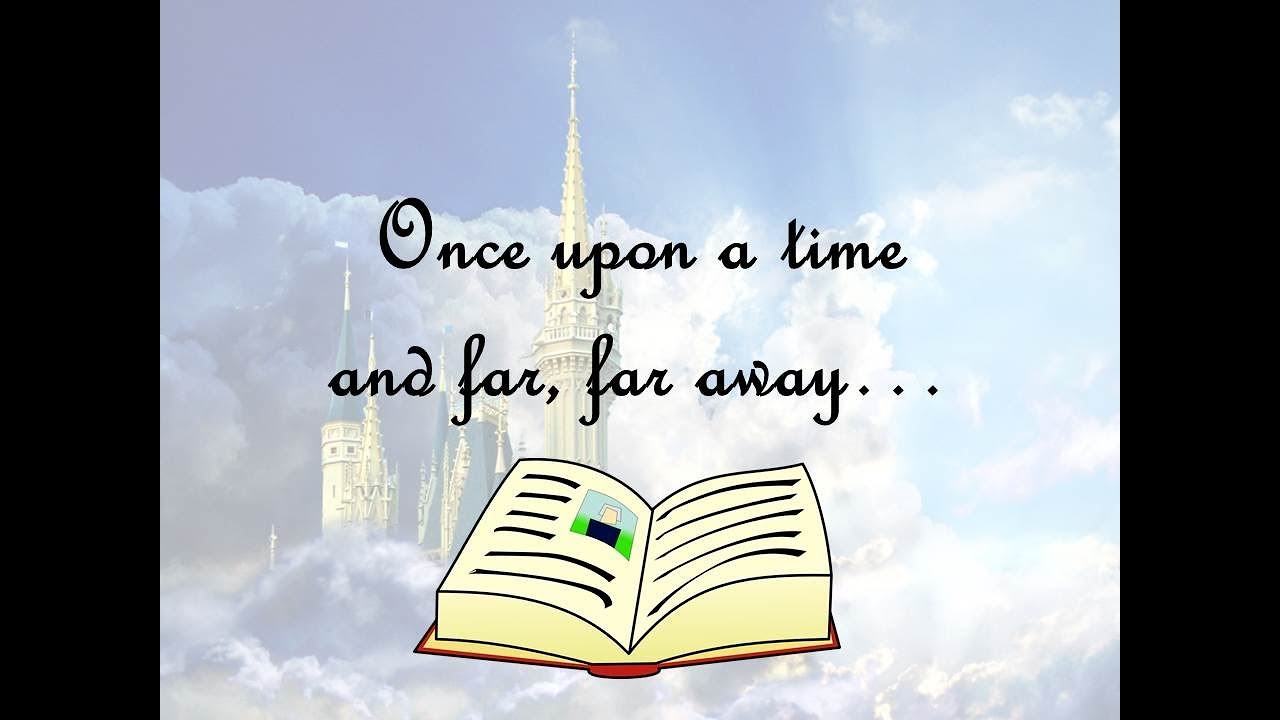 EYFSSummer 1 – Once upon a timeKey Curriculum Driver: LiteracyOther Curriculum Areas: PSEDRationale: Once upon a time will provide children with a love of reading and a thirst for reading and a variety of texts. Once upon a time will also provide many opportunities for children to look at different texts and different authors, an opportunity to write in different genres and the ability to use story language in their independent writing.  By the end of this topic, most children will: •Have an excellent knowledge and understanding of different texts and genres.• The ability to use story language in their independent writing.• The ability to use phonic knowledge in their writing.• Use their phonic knowledge to read HF words and irregular common words.Children’s knowledge will be shown by:Writing:Writes more complex sentences.Begin to break the flow of speech into words.Hears and says initial and final letter sounds in words. Writes own names and other things such as labels.Purposeful Outcome – Added by class teachers after completeing topic web.
Create  Explore  Discover
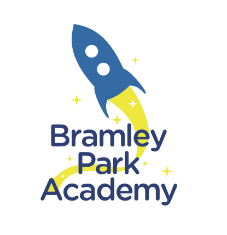 EYFASummer 1 – Once upon a time
Create  Explore  Discover
Topic Overview
Topic Outcome
Topic Hook
Once upon a time 

Curriculum Driver: Literacy
PSED
CLL
Ph
UTW
Lit
Ma
EUMM
Linked texts
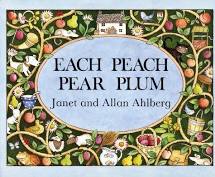 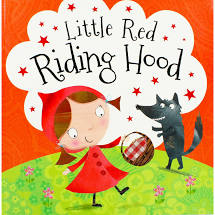 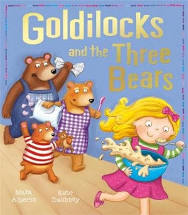 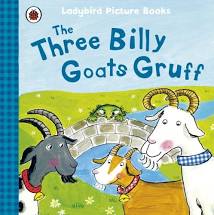